Zavedení
Jak instalovat a zavádět
Na koho se obrátit
1
Zavedení informačního systému
Předání (instalace, předávací testy, zkušební provoz)
Školení pracovníků
Spoluúčast tvůrců (nebývají ale pedagogicky zdatní, nevyužívá se jejich odbornost)
Vhodní jsou dobří lektoři, dokonce specializované firmy
Plánování přechodu
Konverze dat Postup překlopení
Vhodné je inkrementální zavádění, lze-li. Podmínkou je vhodná architektura.
Je vhodné stanovit kriteria úspěchu zavádění
2
Dokumenty při zavádění
Vize systému a specifikace požadavků
Návrh a zdrojové texty (nedělá-li dodavatel údržbu)
Dokumenty o testech, případně deník projektu
Manuály
Dohoda o zkušení době a procedurách odstraňování chyb
Záruky a rizika
3
Křivka učení a typy uživatelů
4
Křivka učení a typy uživatelů
5
Koho získat jako spojence
Inovátoři jsou motivováni novinkami, nikoliv zlepšováním své práce, 
Nemívají prestiž mezi spolupracovníky, nerozumí jejich potřebám
Brzy ztrácí zájem
Časní osvojitelé chtějí zlepšovat svou práci a noviny při tom vítají, mívají vysokou reputaci u uživatelů, to jsou ti praví spojenci
Časná většina inovace spíše vítá, ale chce mít svůj klid
6
Křivka učení
Nemá být příliš strmá (intensita učení příliš vysoká) ani příliš plochá
Je nutné zvládání chápat jako učení, je to tedy specifický úkol a je proto třeba  zajistit 
Kvalitní vyučující
Čas,  pomůcky a prostředí
Hodnocení pokroku („známkování“)
Často se to podceňuje
7
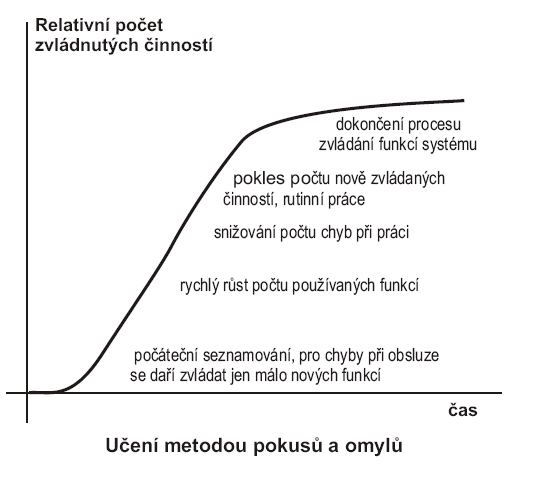 pro jednu osobu
8
Křivka učení a typy zvládání
9
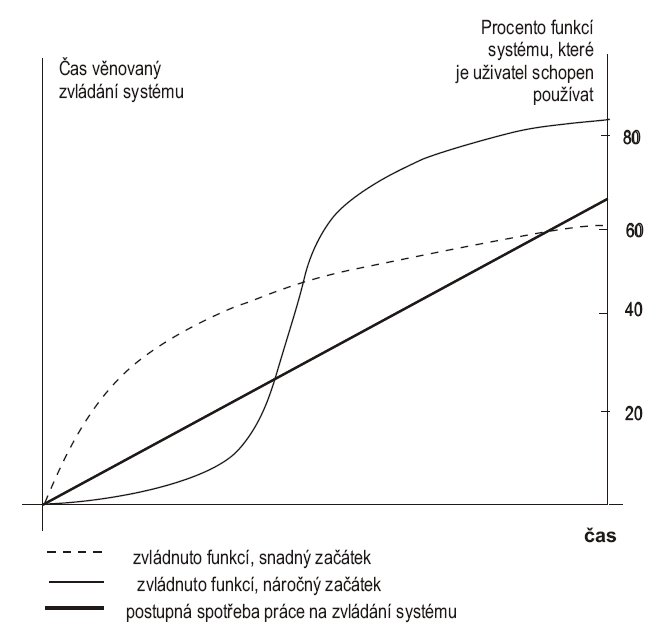 10
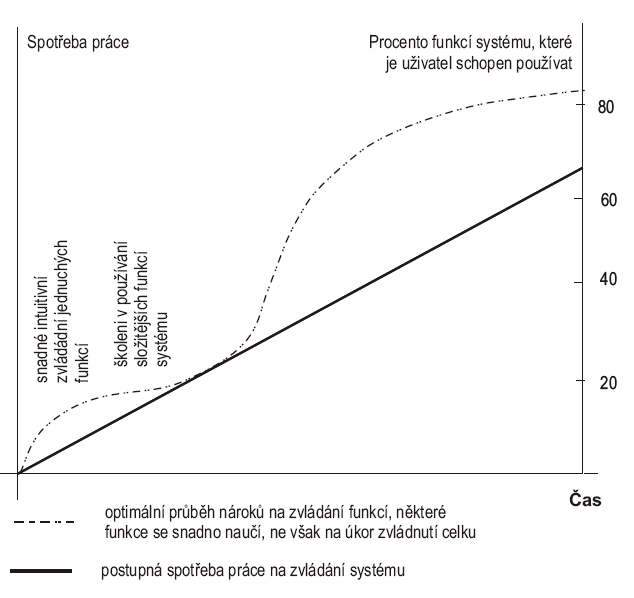 11
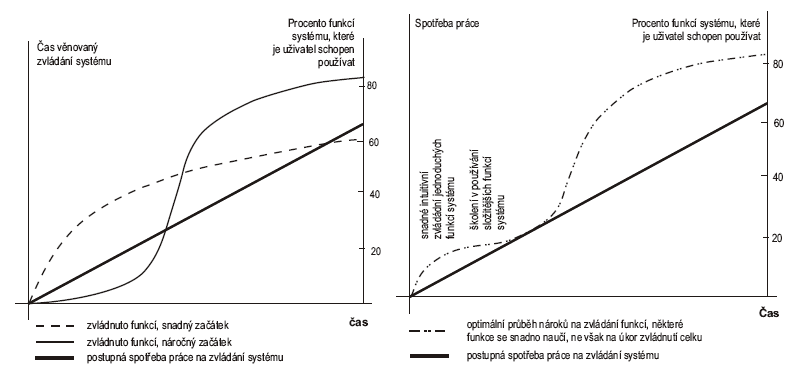 12